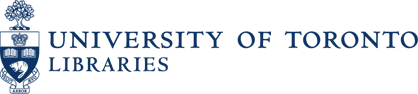 Web archiving @ UTL: Gaps, traps & opportunities 

Nich Worby,
University of Toronto Libraries
Government Information Day
Nov 30 2018
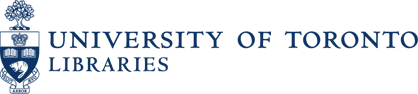 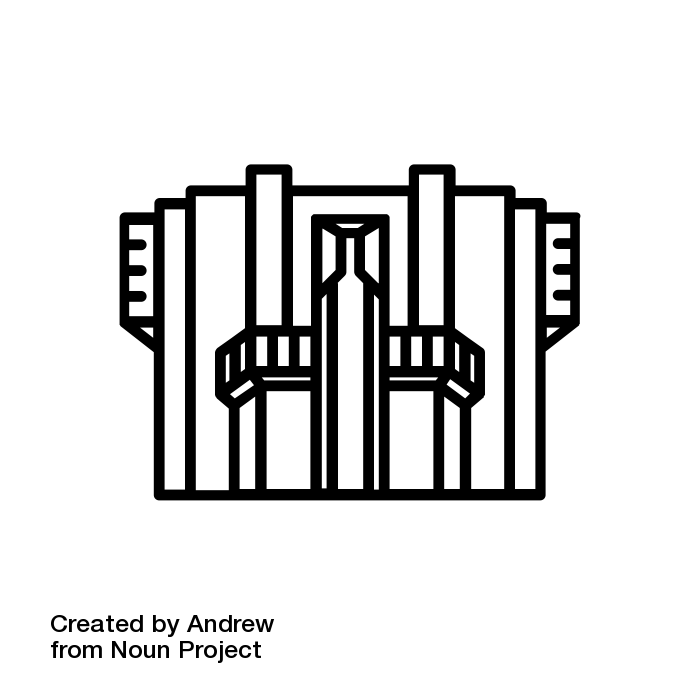 What we collect
Ontario Ministry sites (semiannually)
Ontario Government Agencies sites* (annually)
City of Toronto websites (semiannually)
Thematic collections – Political parties, labour unions
Event based collections – Elections, Pan Am Games, Summits
U of T institutional sites
& more
* Not crown foundations & only select operational enterprises using the definitions in the Agency Establishment and Accountability Directive
Image: robarts library by Andrew from the Noun Project
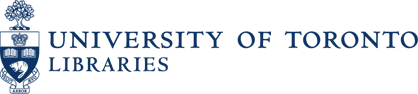 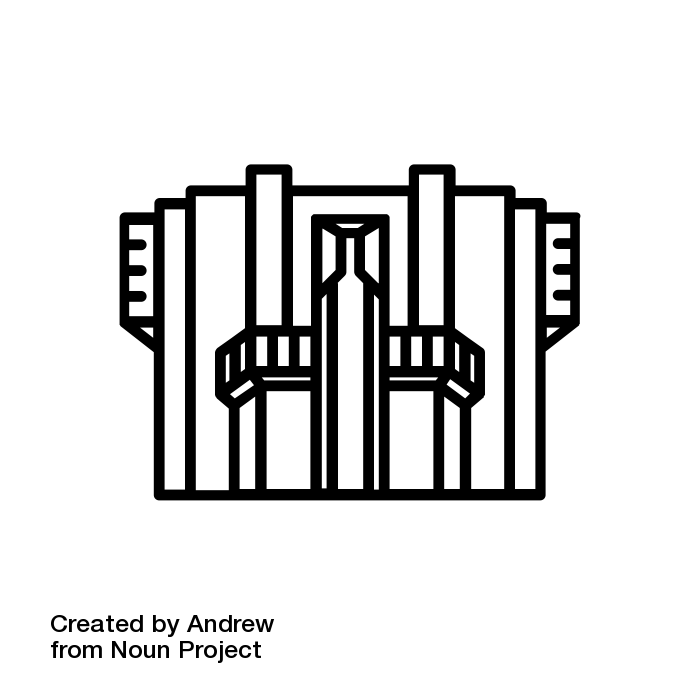 Why do we do it?
Extension of depository stewardship role in digital age
Addresses need for research material
Web archiving expertise
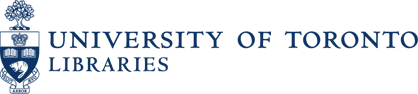 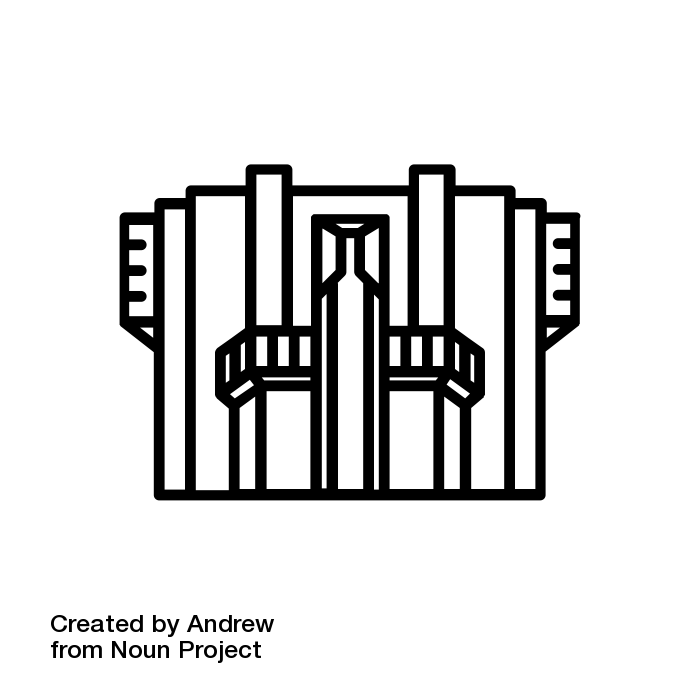 What we’re not … ¯\_(ツ)_/¯
A provincial archive
A comprehensive repository of every byte of gov web content
Compliant with records retention procedures
The only web archive
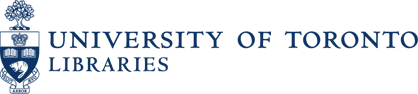 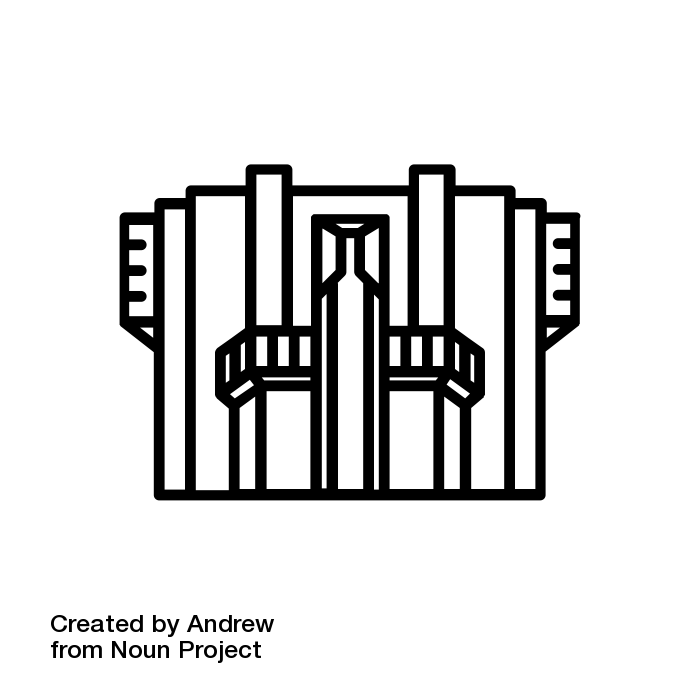 Where we fall down … 
Human resource limitations
Knowledge of the government web
Heads up on changes to government web
Avenues to address technical challenges
Forums to advocate for archiveability standards
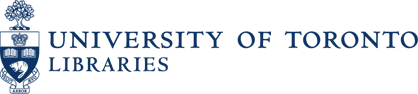 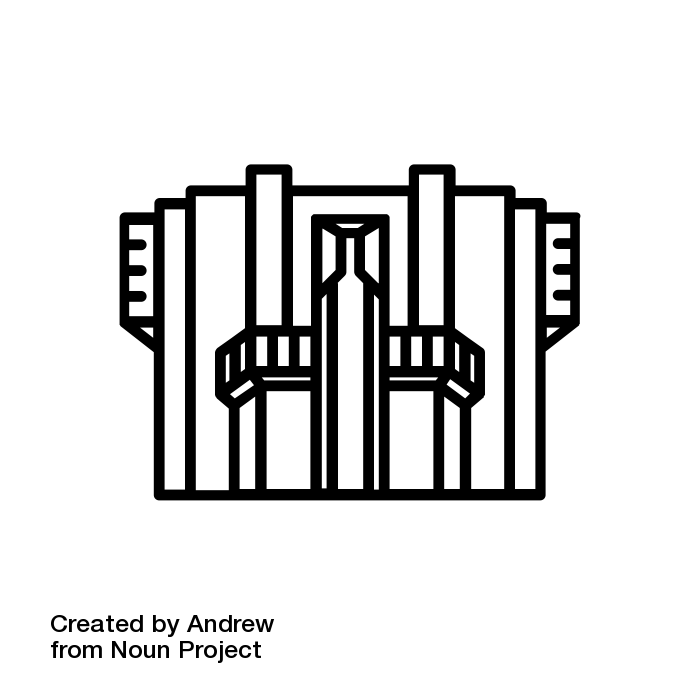 Where we could use a hand … 
Collaborative seedlist development
Collaborative metadata creation
Support for quality assurance
Notification of major website changes
Shared voice in advocacy
Partners in addressing technical challenges
+
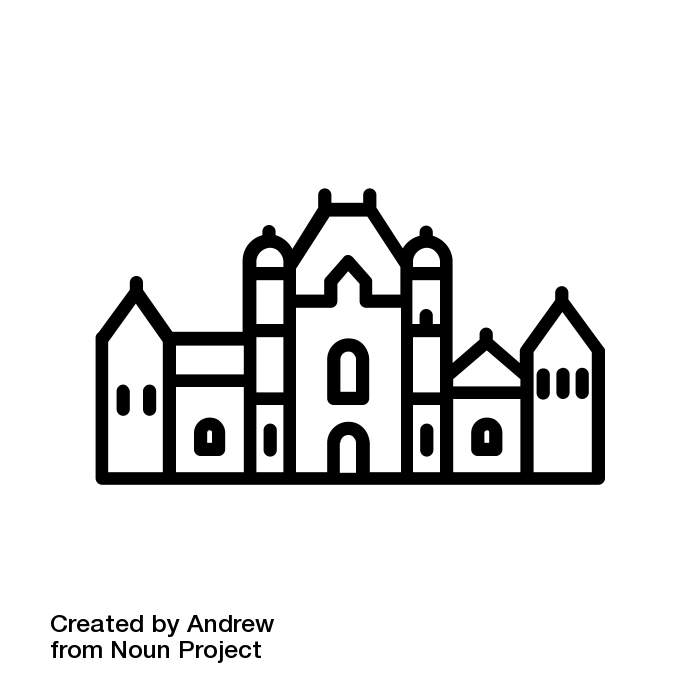 Image: ontario legislative building by Andrew from the Noun Project
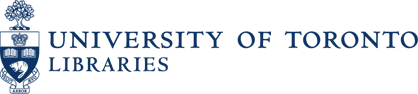 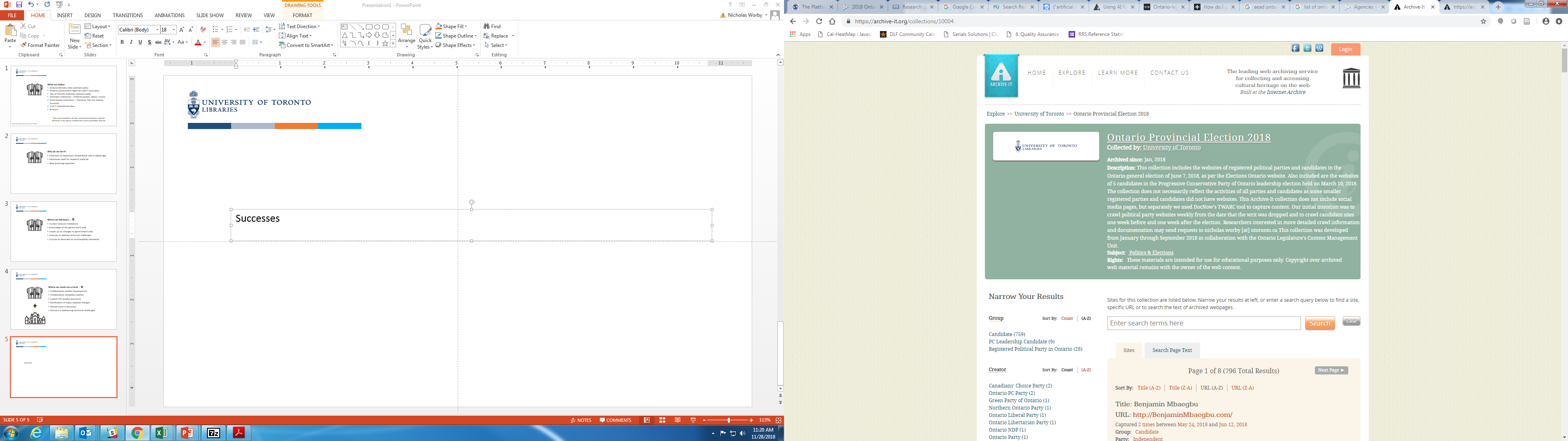 Success!!

Ontario Provincial Election 2018 Collection
https://archive-it.org/collections/10004

Partnership between Ontario Legislative Library staff & 
University of Toronto Libraries
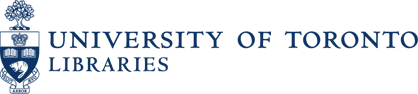 What might future collaborations look like?
Where is there low hanging fruit?
What are some common goals?
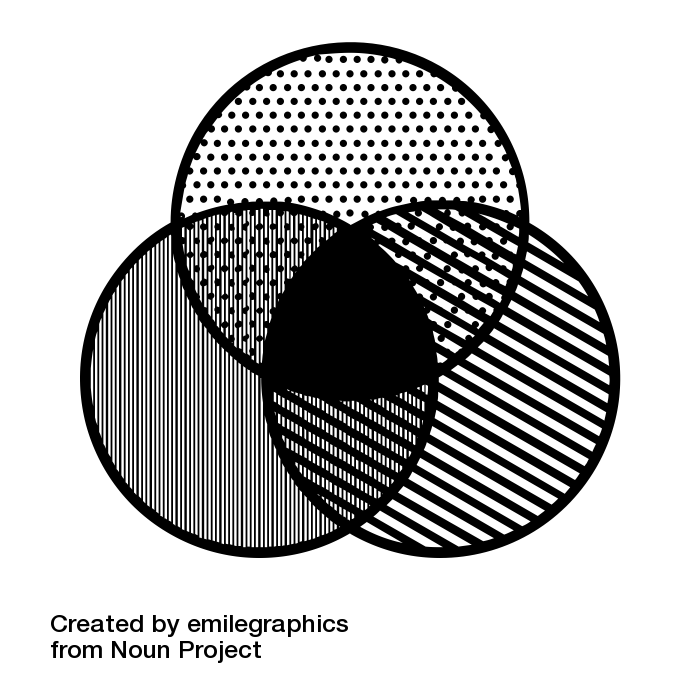 Let’s talk more!!

Canadian Web Archiving Coalition
http://www.carl-abrc.ca/advancing-research/digital-preservation/cwac/
Image: Venn Diagram by emilegraphics from the Noun Project